g-mode detection: the tale of two tails
T. Appourchaux

Institut d’Astrophysique Spatiale, Orsay
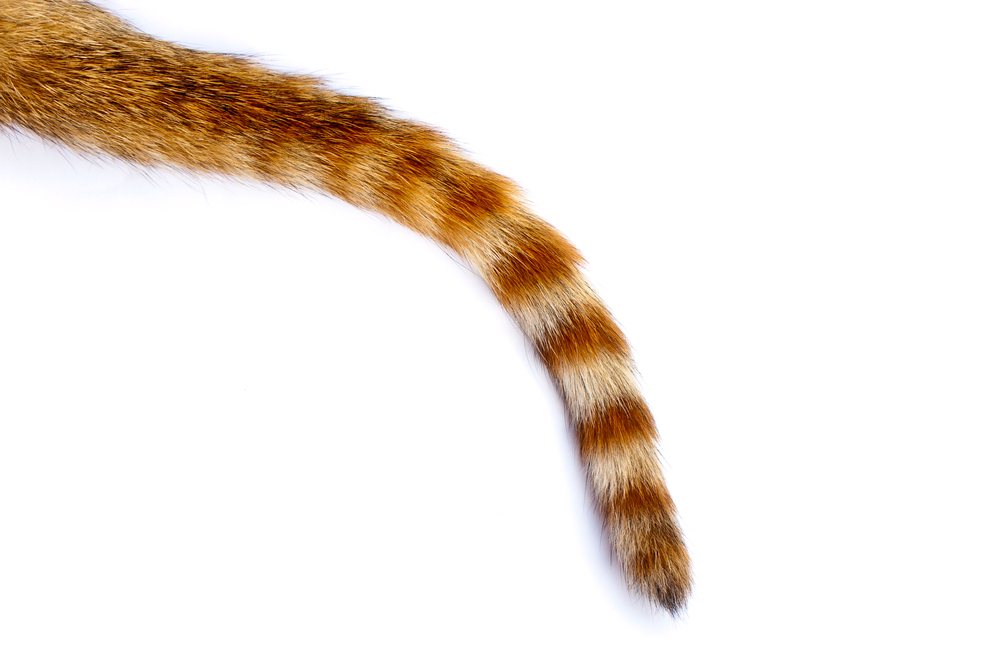 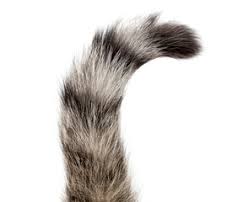 Outline
Reproduction of Fossat et al (2017) (Paper I)
What to conclude from Paper I?
Reproduction of Fossat and Schmider (2018) (Paper II)
What to conclude from Paper II?
Conclusion
SOHO29, 27 November 2018, Nice
2
The method of Fossat et al. (2017)
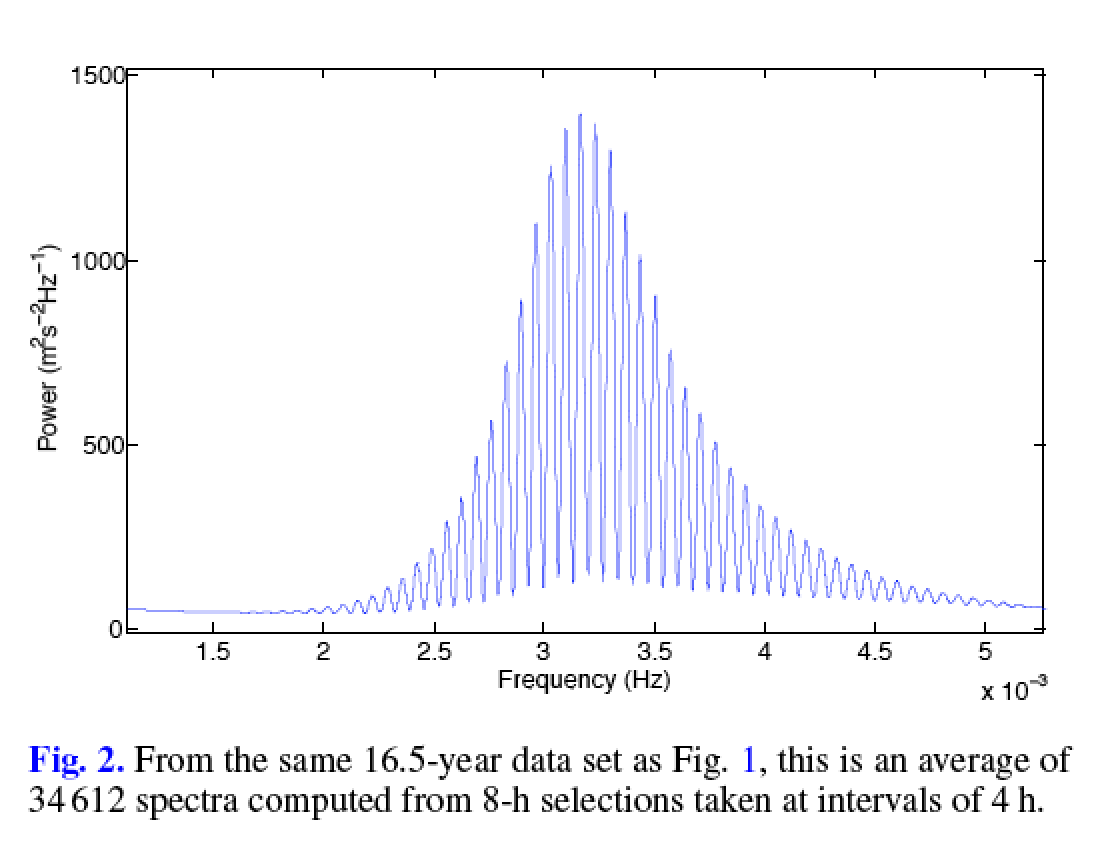 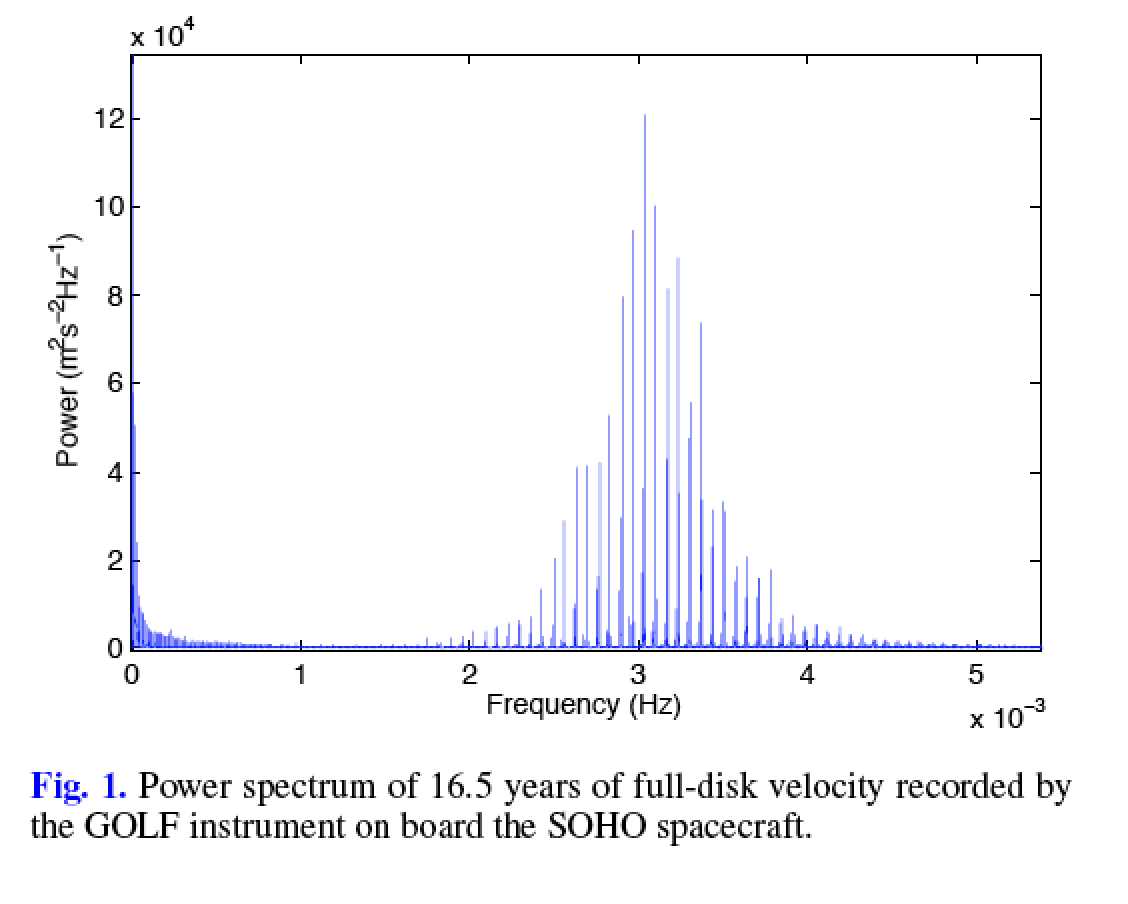 Mean power spectrum
Power spectrum
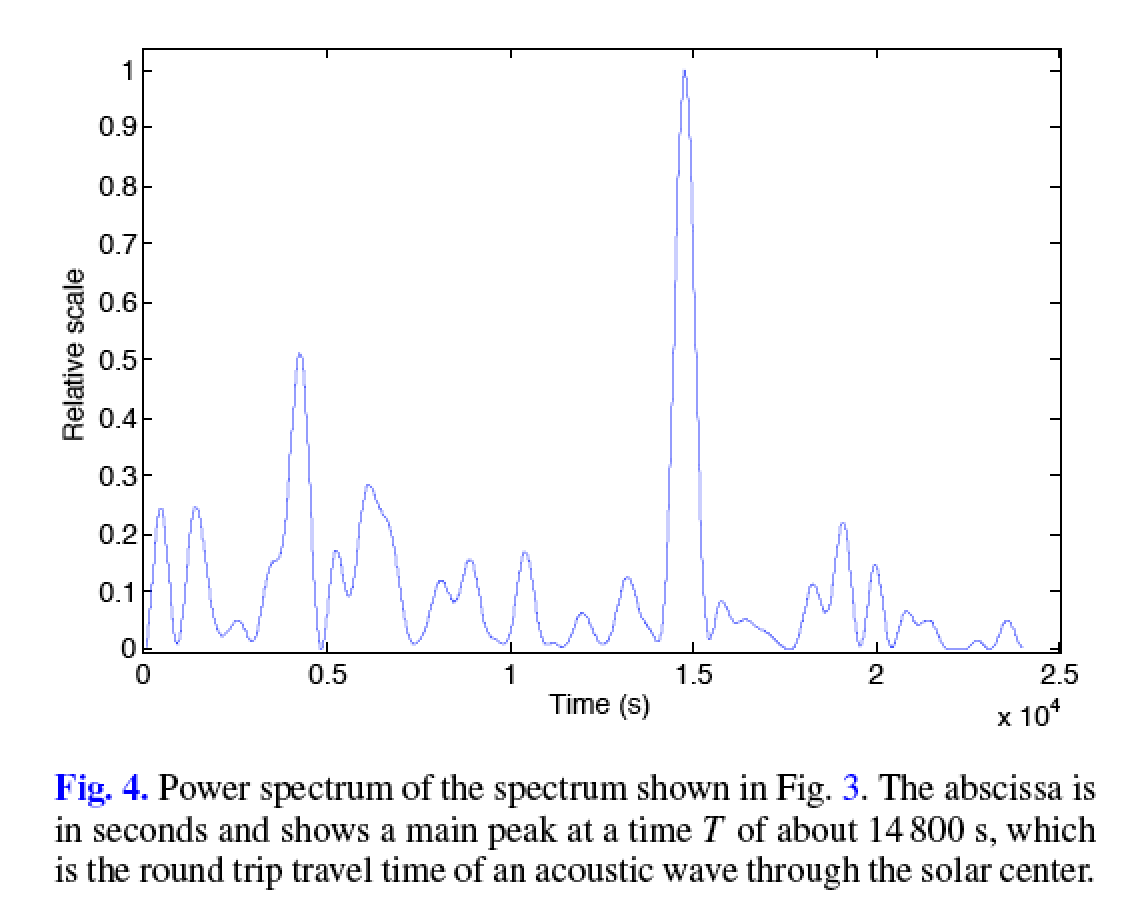 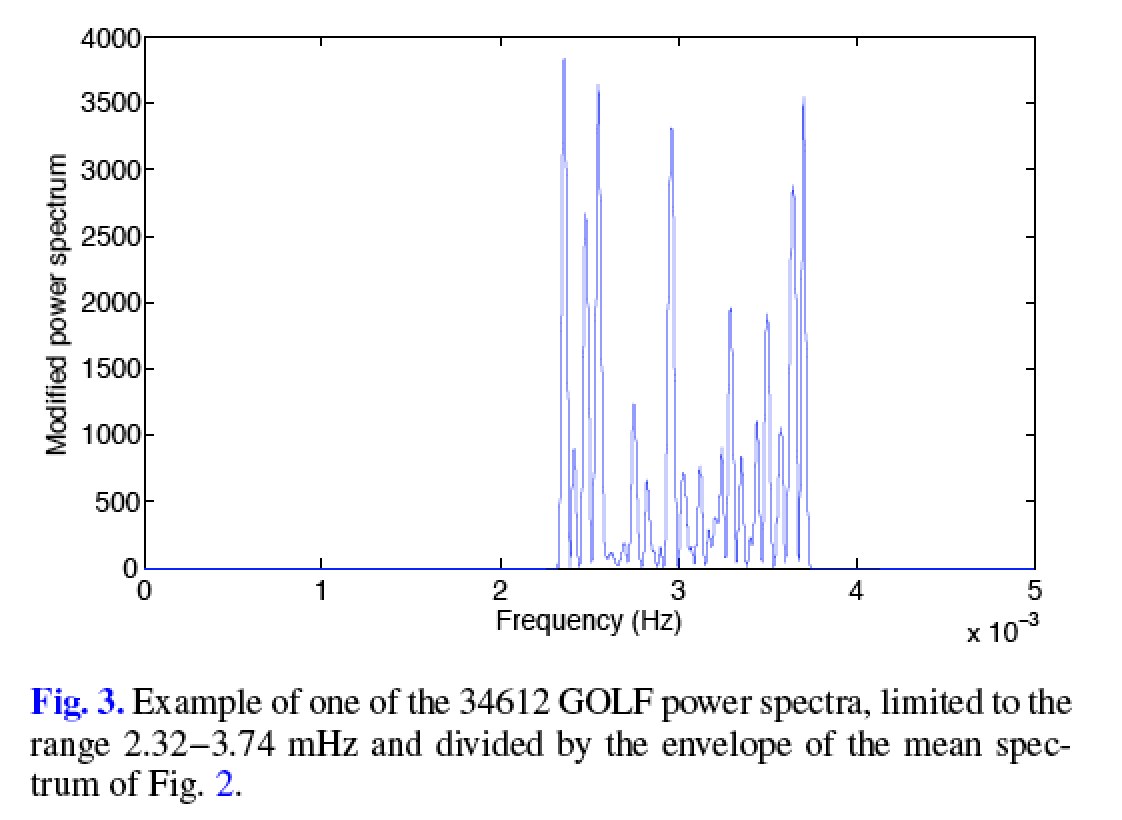 Normalized and windowed
power spectrum
Fourier transform
Time travel of p-mode wave packet
SOHO29, 27 November 2018, Nice
3
The method of Fossat et al. (2017)
Take a time series, say GOLF
Take sub-series of 8 hours, each successive sub-series overlapping by 4 hours
Oversample each sub-series by filling it with zeroes (resolution of 1 mHz)
Compute power spectrum for each sub-series
Select a window in that power spectrum [2320, 3740] mHz (p-mode range)
Normalize the p-mode enveloppe by dividing by a Gaussian function
Oversample the windowed/normalized spectrum by filling it with zeroes up to 125 mHz (resolution of 8 sec)
Take power spectrum again (now we are in time space)
Measure location of the peak at roughly 4 h (=136/2 mHz) by fitting a 2nd order polynomial for each sub-series (gives a time in s)
Take the power spectrum of times, and select a window [5.5,34.7] mHz
Take autocorrelation of that window (Fig. 10 of Fossat et al, 2017)
SOHO29, 27 November 2018, Nice
4
The results of Fossat et al (2017)
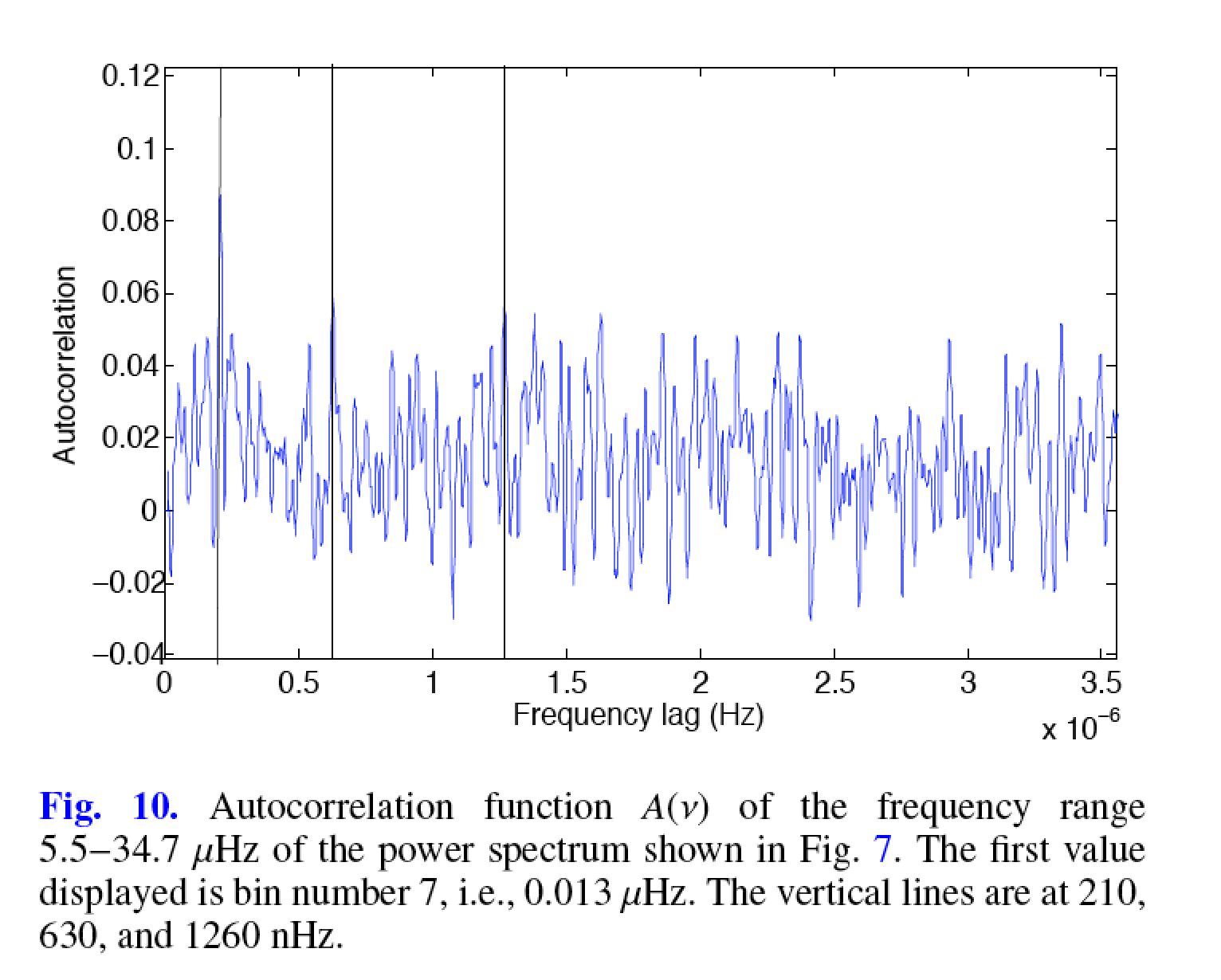 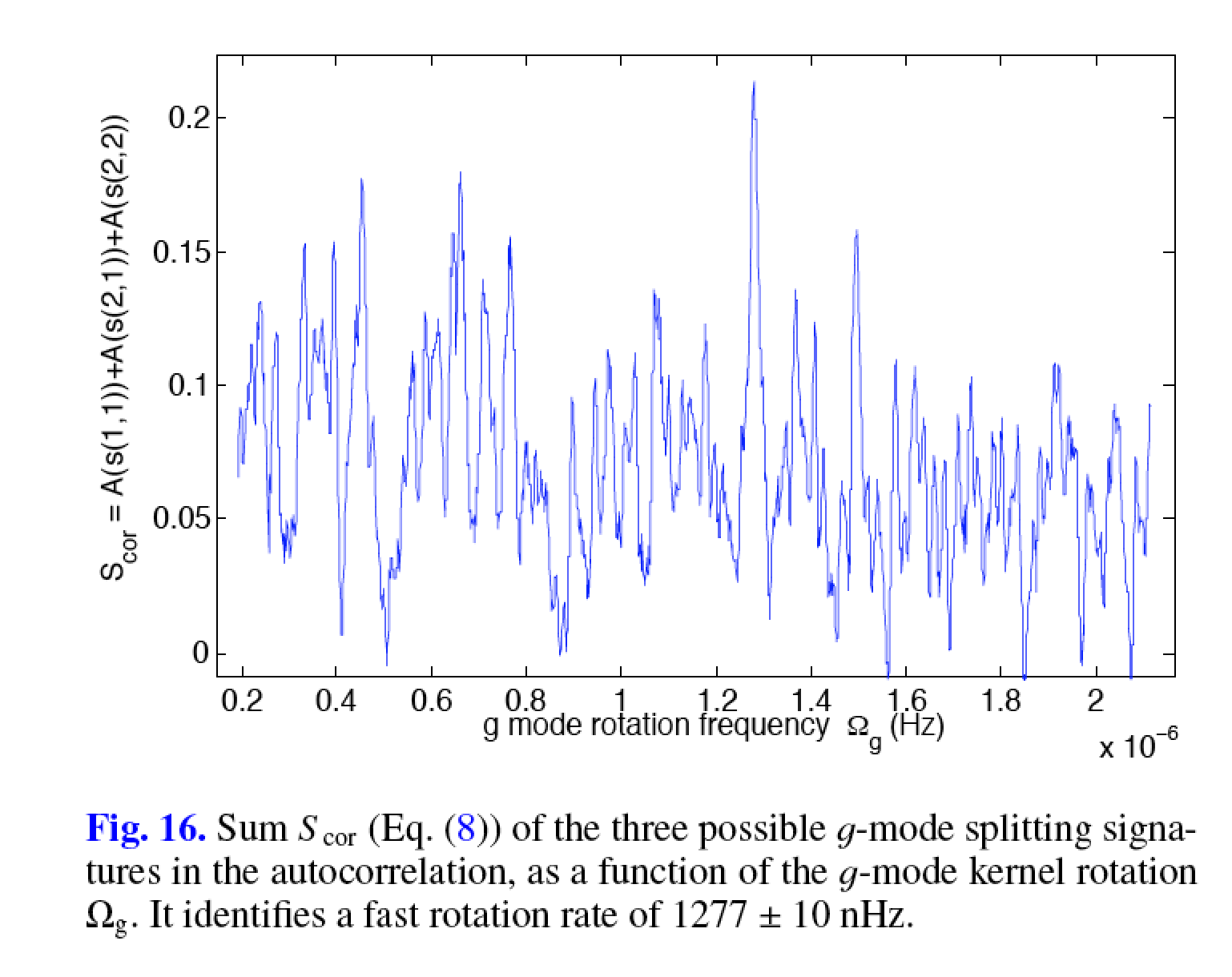 SOHO29, 27 November 2018, Nice
5
Fig. 10The derivation of g-mode splitting
Data from the new GOLF calibration (Appourchaux et al, 2018)
Splitting for g modes seen by the p modes
0.210 mHz
0.630 mHz
1.260 mHz
is the rotation rate seen by the g modes
       is the rotation rate seen by the p modes
Since the p modes rotate with the Sun, the splitting is seen in a rotating frame (hence minus        )
Take sum of s(1,1)+s(2,1)+s(2,2) as a function of       for       = 0.432 mHz for producing Fig. 16
SOHO29, 27 November 2018, Nice
6
Fig. 16The g-mode splitting
Data from the new GOLF calibration (Appourchaux et al, 2018)
Splitting for g modes seen by the p modes
1.277 mHz
is the rotation rate seen by the g modes
       is the rotation rate seen by the p modes
Since the p modes rotate with the Sun, the splitting is seen in a rotating frame (hence minus        )
Take sum of s(1,1)+s(2,1)+s(2,2) as a function of       for       = 0.432 mHz for producing Fig. 16
SOHO29, 27 November 2018, Nice
7
Old GOLF vs. New GOLF (80 s)
Old GOLF
0.210 mHz
New GOLF
0.630 mHz
1.260 mHz
SOHO29, 27 November 2018, Nice
8
New GOLF: 20 s vs 80 s
20 sec
80 sec
SOHO29, 27 November 2018, Nice
9
New GOLF: 20 s vs 60 s
20 sec
60 sec
SOHO29, 27 November 2018, Nice
10
New GOLF: PM1 vs. average
PM1
Average
SOHO29, 27 November 2018, Nice
11
New GOLF: PM1 vs. PM2
PM1
PM2
SOHO29, 27 November 2018, Nice
12
Start: unshifted vs. shifted by 2 hours
Shifted by 2 hours
New GOLF
Unshifted
New GOLF
SOHO29, 27 November 2018, Nice
13
New GOLF: 16.5 years vs. 22 years
22 years
New GOLF
16.5 years
New GOLF
SOHO29, 27 November 2018, Nice
14
New GOLF: Subseries of 11 years
First 11 years
Last 11 years
SOHO29, 27 November 2018, Nice
15
Findings of Schunker et al (2018)
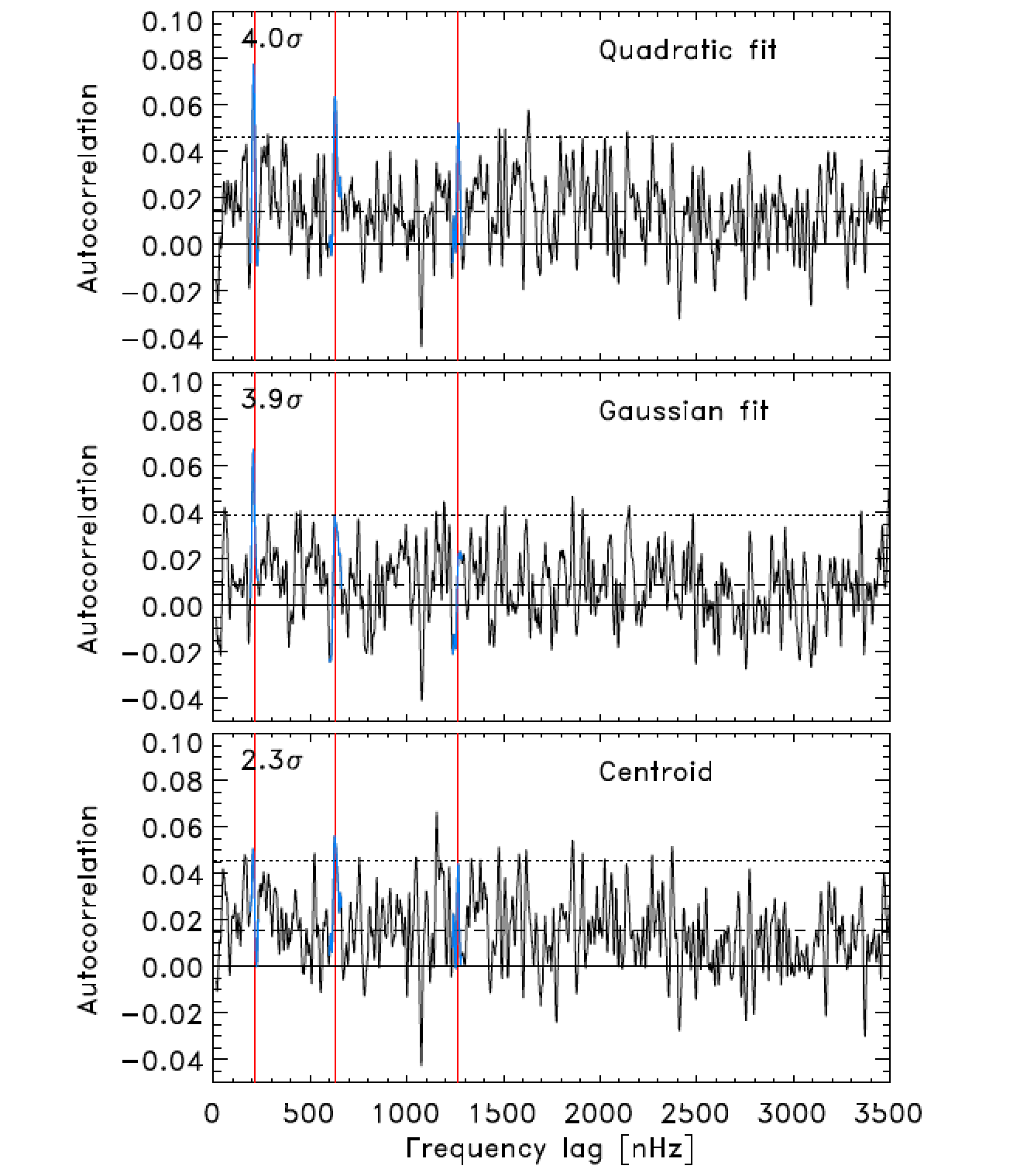 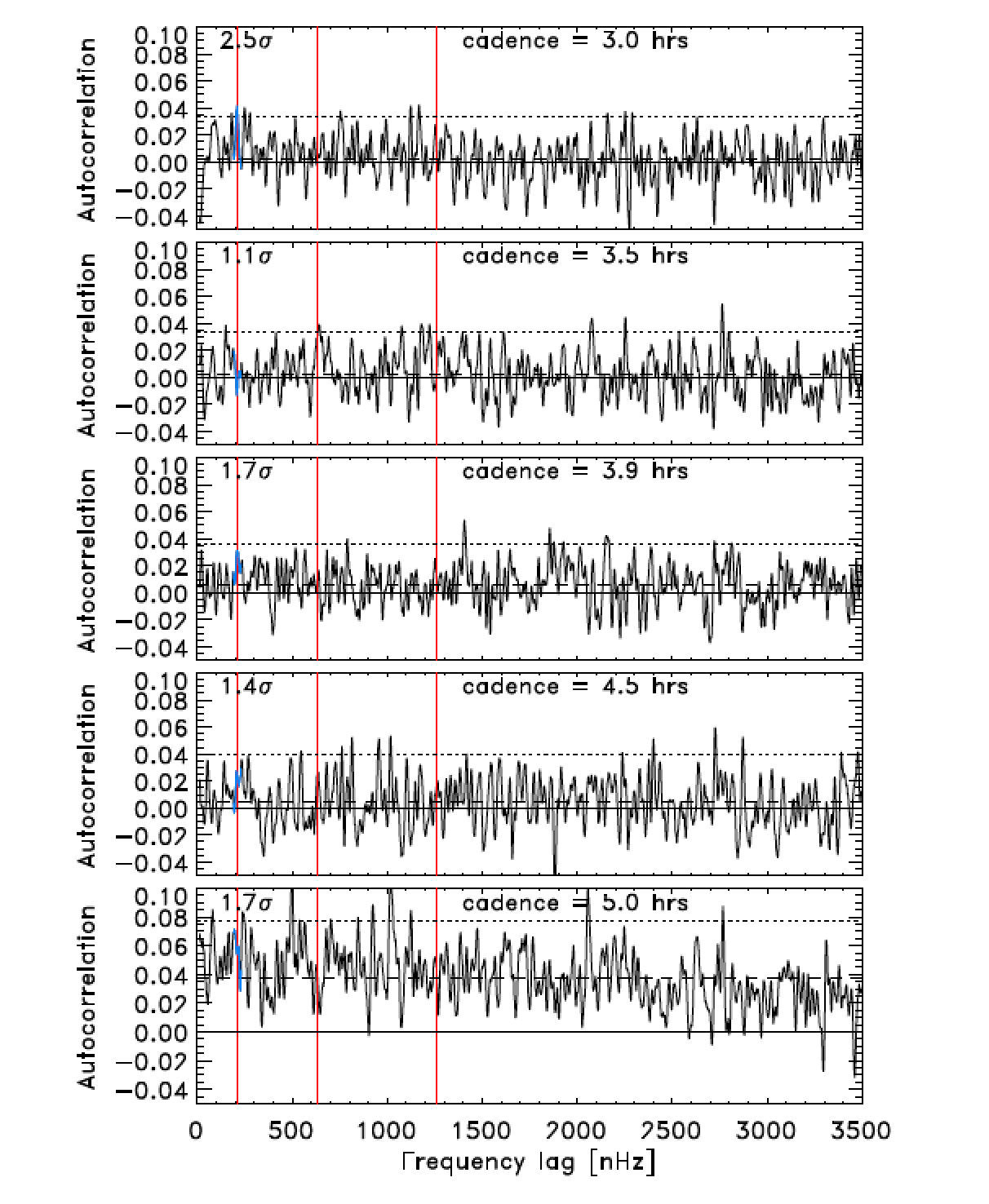 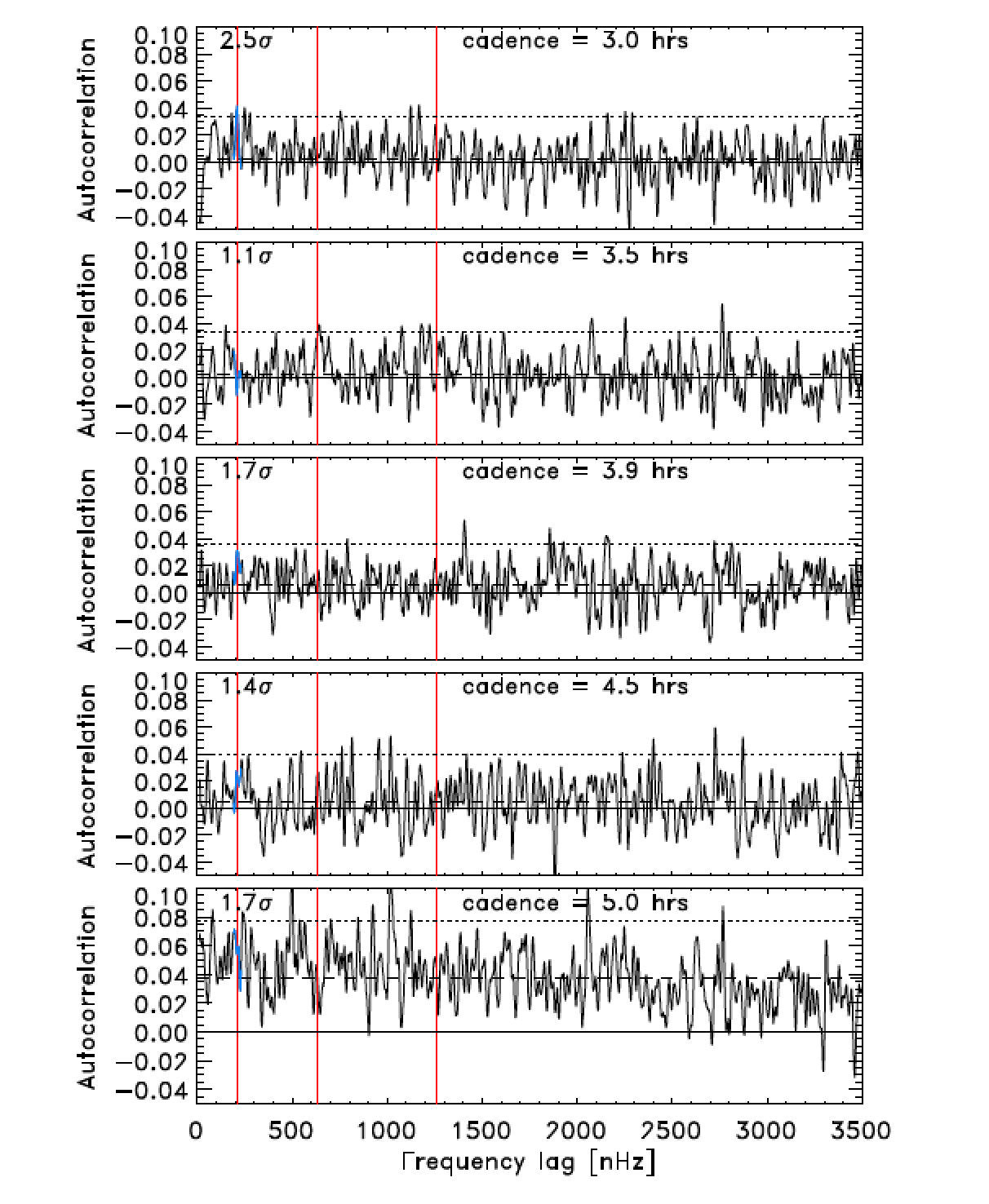 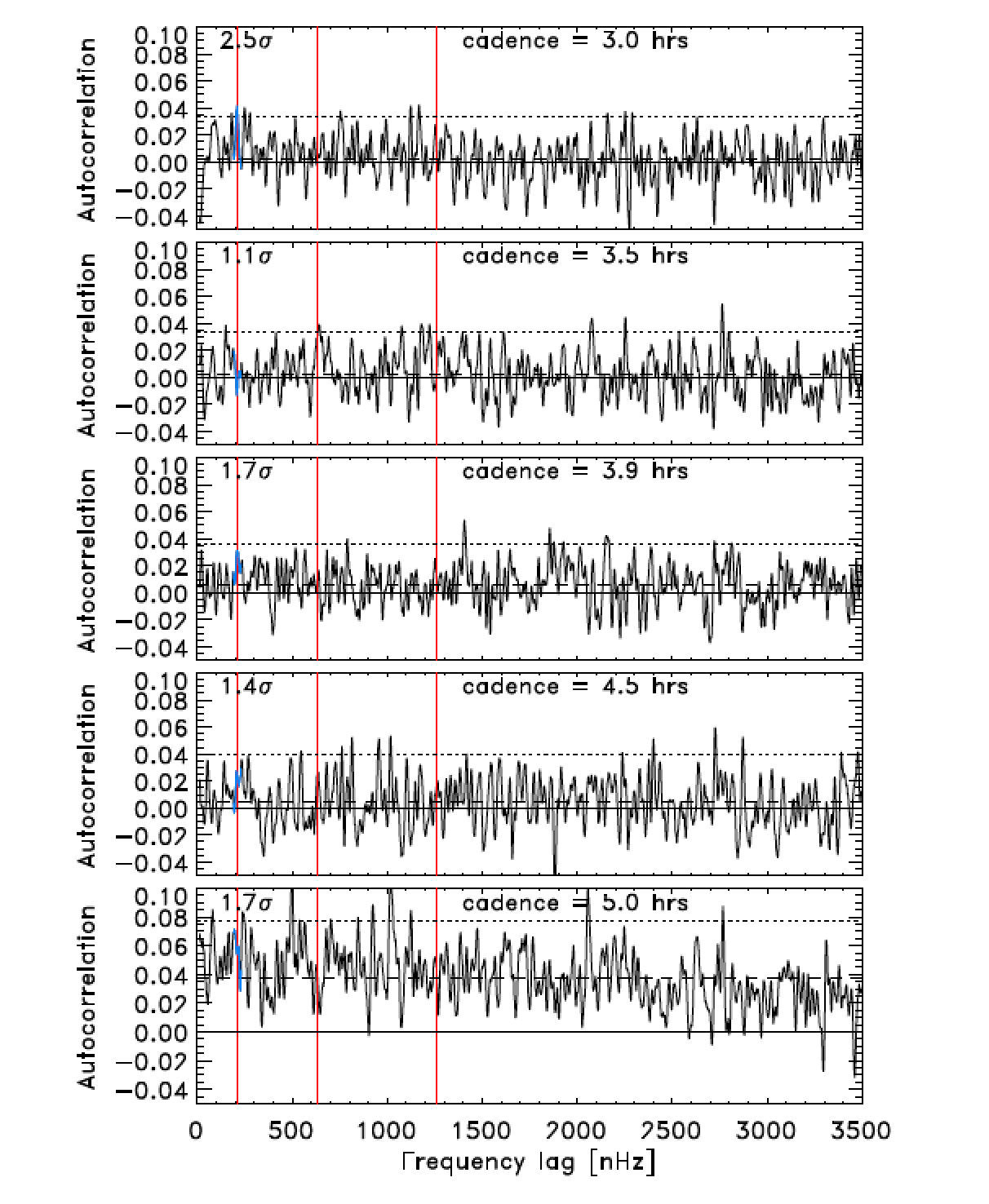 SOHO29, 27 November 2018, Nice
16
Conclusion on Paper I
Sampling: Might or might not affect detection, to be debated..:
Heights of the three peaks depend on sampling
Rotation peak height (1230 nHz) less dependent on sampling
Photomultipliers: no confirmed detection (any sampling)
Sub series of 11 years: no confirmed detection 
Longer time series: no confirmed detection.  Rotation peak appears elsewhere at 0.9 mHz 
Shifted start time by 2 hours: no confirmed detection (as in Schunker et al., 2018)
Cadence different to 4 h: no confirmed detection (Schunker et al., 2018)
Different function for peak fit / Smoothing: no confirmed detection (Schunker et al., 2018)
SOHO29, 27 November 2018, Nice
17
The method of Fossat and Schmider (2018)
Get data power spectrum using Steps 1 to 10 (Slide 4) 
Make model spectrum using asymptotic g-mode periods as:


n is the order, P0 the asymptotic separation, ns the rotational splitting
Use range n=[22,94] for l=1, and n=[36,144] for l=2
Smooth both spectra using this filter: [0.25, 0.5, 0.25]
Compute correlation of model spectrum with the power spectrum for l=1 and l=2
SOHO29, 27 November 2018, Nice
18
The results of Fossat and Schmider (2018)
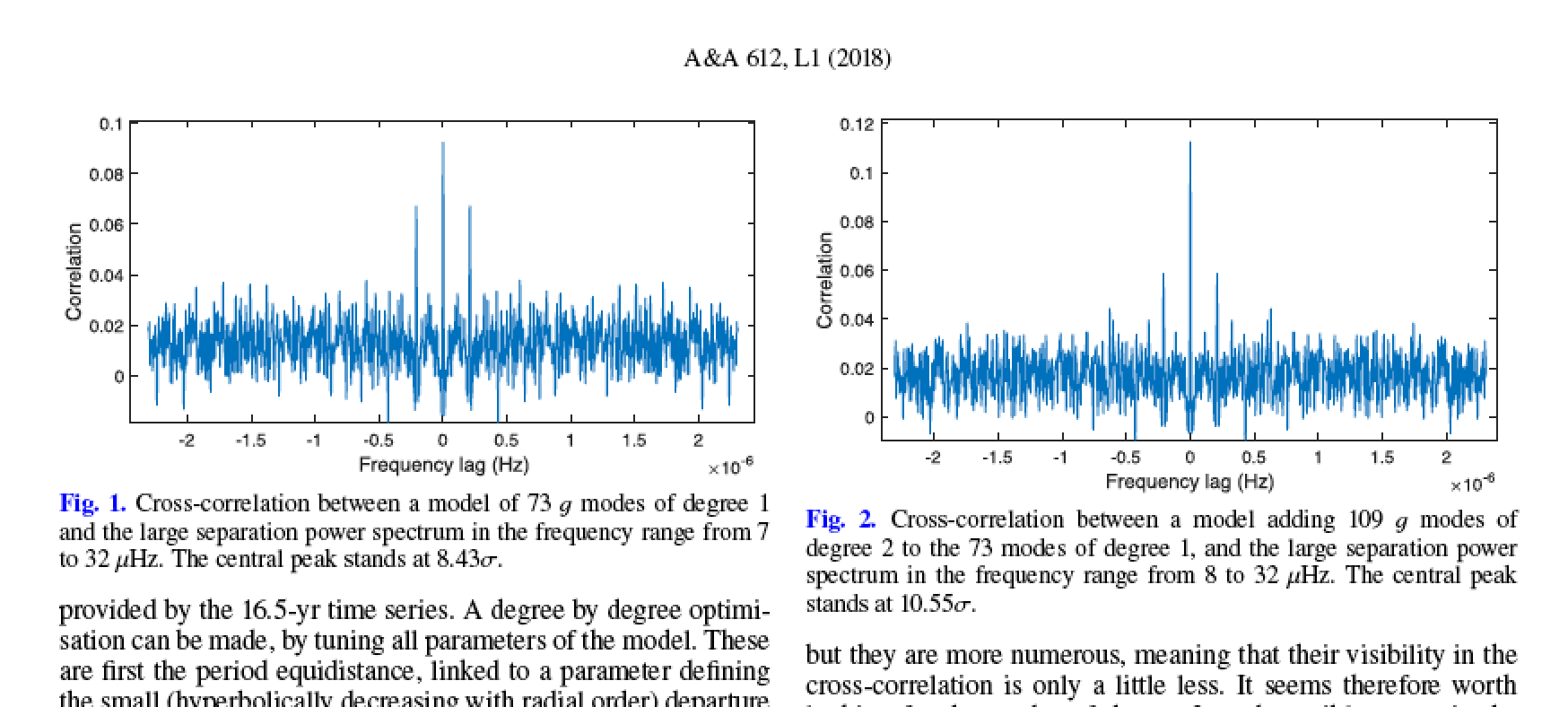 SOHO29, 27 November 2018, Nice
19
Optimisation of correlation (I)
5 parameters to be optimized for l=1 (6 for l=2)
 Regular optimization code fails (see the grass...)
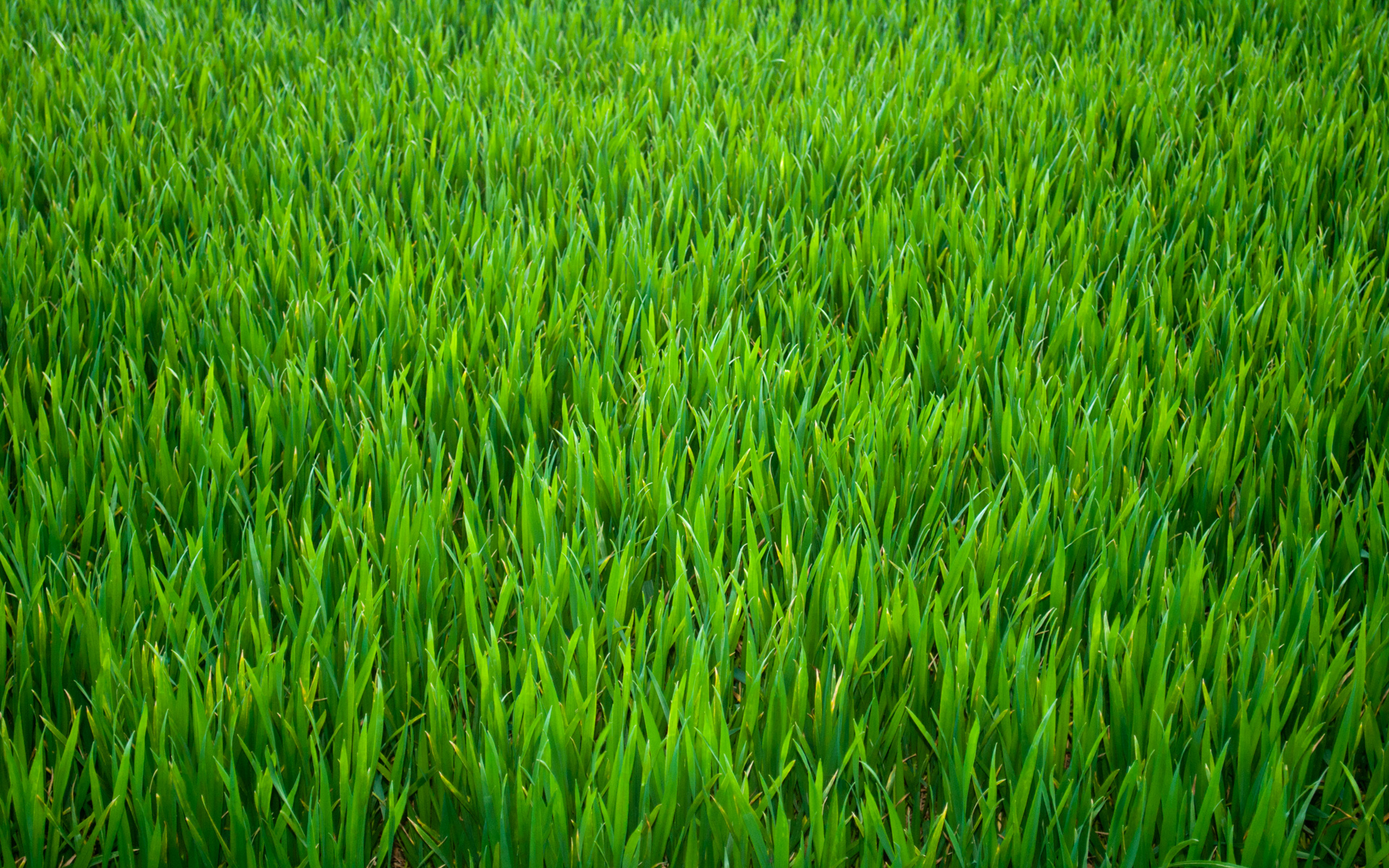 SOHO29, 27 November 2018, Nice
20
Optimisation of correlation (II)
Shoot 50 millions times at random the 5 (6) parameters within a given hypersphere
 Compute the sum of the correlations at lag=0 and at lag=ns
 Keep shooting until the maximum is reduced by 0.5% (make sure you shoot at least 100000 times).  Reduce hypersphere by 10% when a lower value is found during the shooting
 Do it a thousand times for the simulation...(one time for the data)
 Simulation is a flat c2 with 2 d.o.f
lag=0
Maximum
Median
lag=0
lag=ns
lag=ns
In green: the un-optimized correlation for l=1 
 In black: the optimized correlation for l=1
SOHO29, 27 November 2018, Nice
21
Simulation: P0 and Pinit (n=22)
33252 s
2041.86 s
Start guess indicated
2039.94 s
31884 s
SOHO29, 27 November 2018, Nice
22
Simulation: ns and a
1338.73 s
0.209 mHz
Start guess indicated
0.628 mHz
1319.44 s
SOHO29, 27 November 2018, Nice
23
Simulation: a tale of two tails...
Histogram of correlation for lag ≠ 0
[0.055-0.145]
Normalized Histogram of correlation
[3.89-8.66]
SOHO29, 27 November 2018, Nice
24
Two tails or two tales?
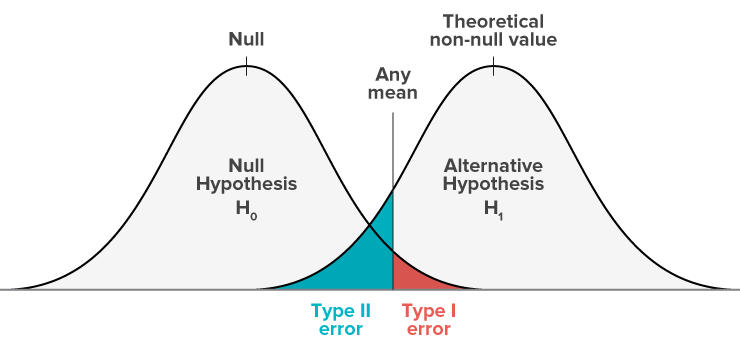 SOHO29, 27 November 2018, Nice
25
Where is the H0 hypothesis?
The statistics at lag=0 are not comparable with the statistics at lag ≠ 0
The problem is the same as the statistics of the maximum of a random variable:
For lag≠0, this is the regular statistics of the sum of N random variable with a given statistics
For lag=0, this is the statistics of the sum of the maximum of N random variable with the same given statistics
SOHO29, 27 November 2018, Nice
26
Statistics of the maximum
The Probability Distribution Function (PDF) of the maximum Y of n random variable X with the same PDF is given by:


where CDF is the Cumulative Distribution Function, very clearly:


The statistics at lag=0 are not comparable with the statistics at lag ≠ 0
SOHO29, 27 November 2018, Nice
27
Statistics of the maximum:an example for c2 with 2 d.o.f.
Sum of 160 peaks at random
Sum of 160 maximum peaks taken from 160 windows of 26 bins
(simulating splitting)
SOHO29, 27 November 2018, Nice
28
Statistics of the maximum:an example for c2 with 2 d.o.f.
SOHO29, 27 November 2018, Nice
29
Data: same parameters asFossat and Schmider (2018)
Large hypersphere
SOHO29, 27 November 2018, Nice
30
Data: same parameters asFossat and Schmider (2018)
Small hypersphere
SOHO29, 27 November 2018, Nice
31
Data: different parameters fromFossat and Schmider (2018)
Pinit shifted by 700 s (l=1) and 420 s (l=2)
SOHO29, 27 November 2018, Nice
32
Data: different parameters fromFossat and Schmider (2018)
P0 increased by 25%
SOHO29, 27 November 2018, Nice
33
Data: different parameters fromFossat and Schmider (2018)
P0 increased by 50%
SOHO29, 27 November 2018, Nice
34
Summary
The detection of Fossat et al (2017) is reproduced with the same sampling (80 s) and duration (16.5 y); and with 20 s; with the new and old GOLF time series
The detection of Fossat and Schmider (2018) is not reproduced with different series (PM, longer, shifted, subseries) or with the 60-s sampling; with the new GOLF time series. (See also Schunker et al, 2018 for the old GOLF time series)
The detection of Fossat and Schmider (2018) is reproduced for the same parameters (P0, Pinit, ns, a); with the old GOLF time series
But for a correlation, the statistics at lag=0 are different from those of at lag≠0
The detection of Fossat and Schmider (2018) is also reproduced for very different parameters (P0 + 25%, P0 + 50%, Pinit+DP); with the old GOLF time series
The detection of Fossat and Schmider (2018) is also reproduced for noise simulation (c2 with 2 d.o.f, flat)
SOHO29, 27 November 2018, Nice
35
Conclusion
The detection of Fossat et al (2017) is not confirmed, most likely the fragility as coined by Schunker et al. (2018) is due to the noise playing with our nerves 
The detection of Fossat and Schmider (2018) is not confirmed.  The detection of degrees: 1, 2, 3 and 4 is an artefact of the correlation between hundreds of peaks and the signal (statistics of the maximum)
SOHO29, 27 November 2018, Nice
36